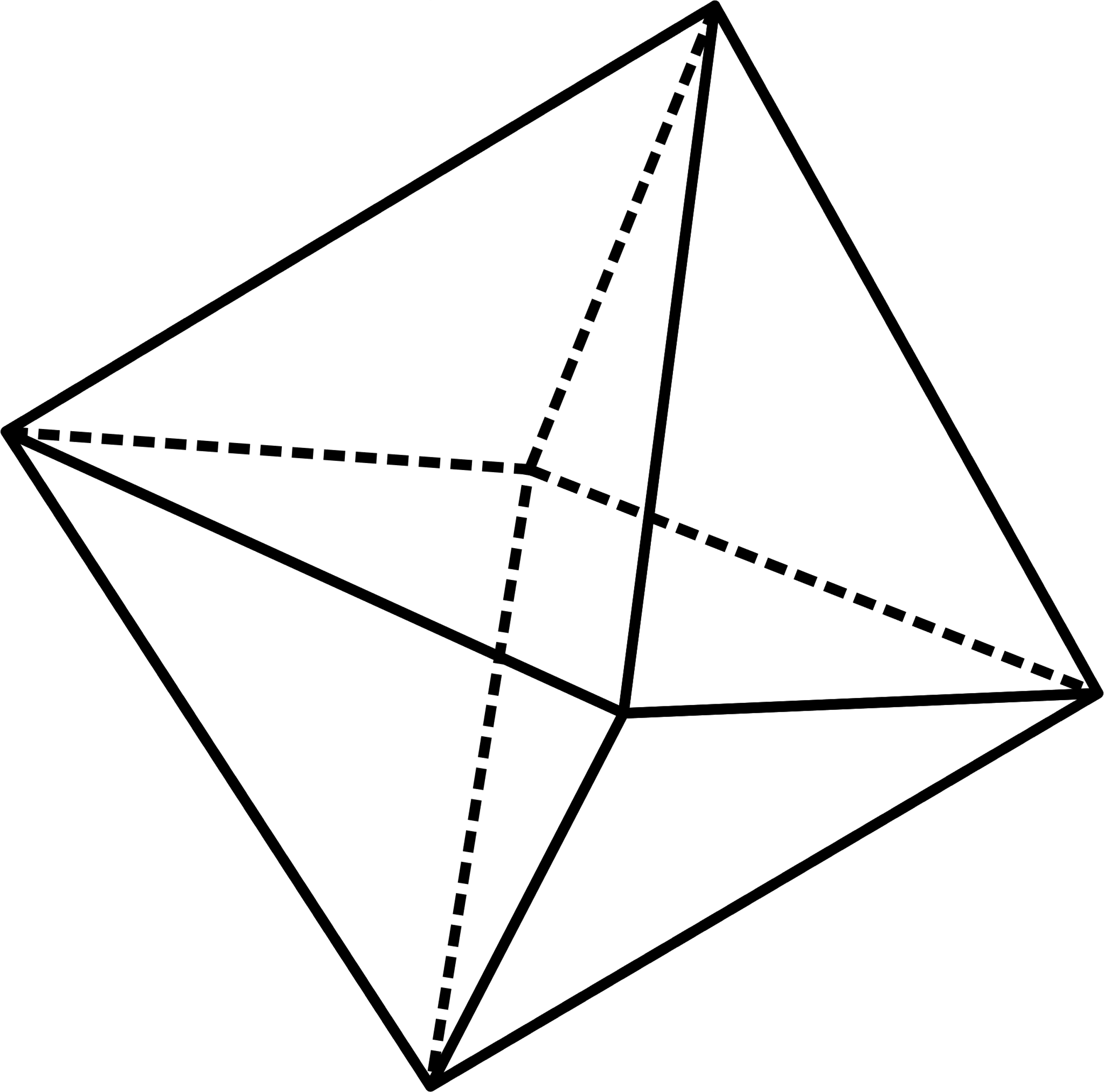 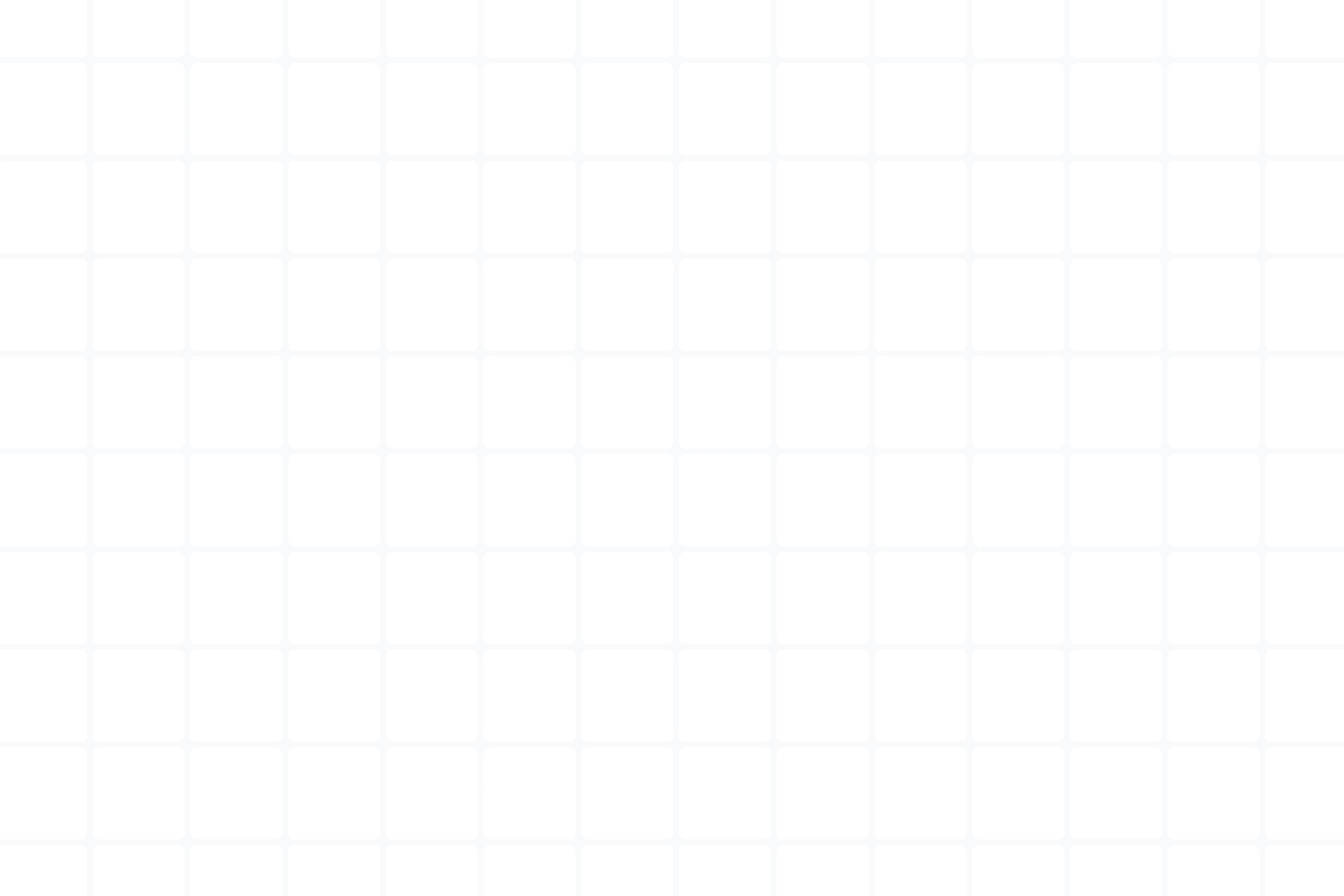 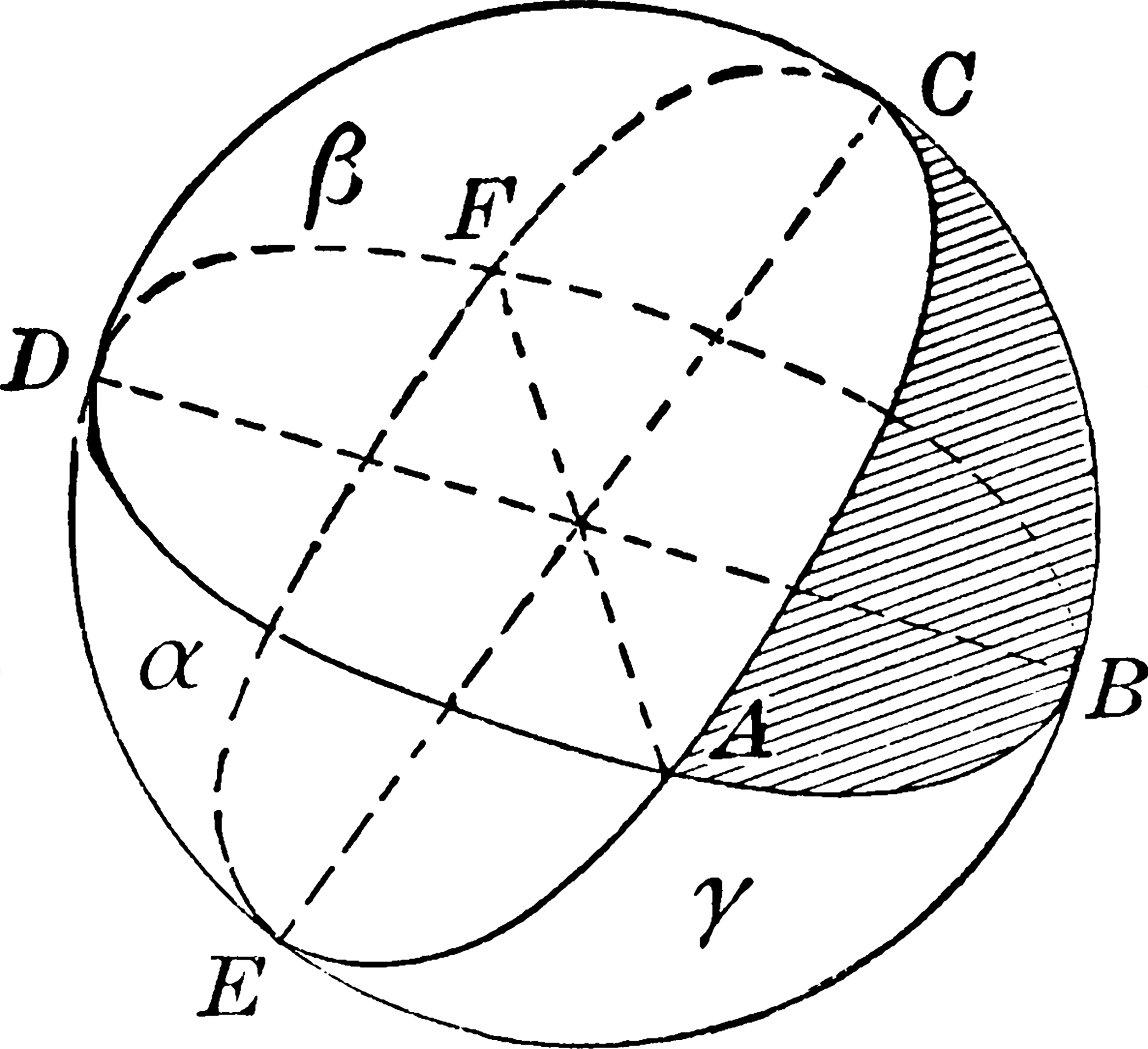 CHÀO MỪNG CÁC THẦY CÔ VÀ CÁC EM ĐẾN VỚI BUỔI HỌC NGÀY HÔM NAY!

BÀI 24: PHÉP NHÂN VÀ PHÉP CHIA PHÂN THỨC ĐẠI SỐ
Giáo viên:……………….….  huyện Thuận Thành
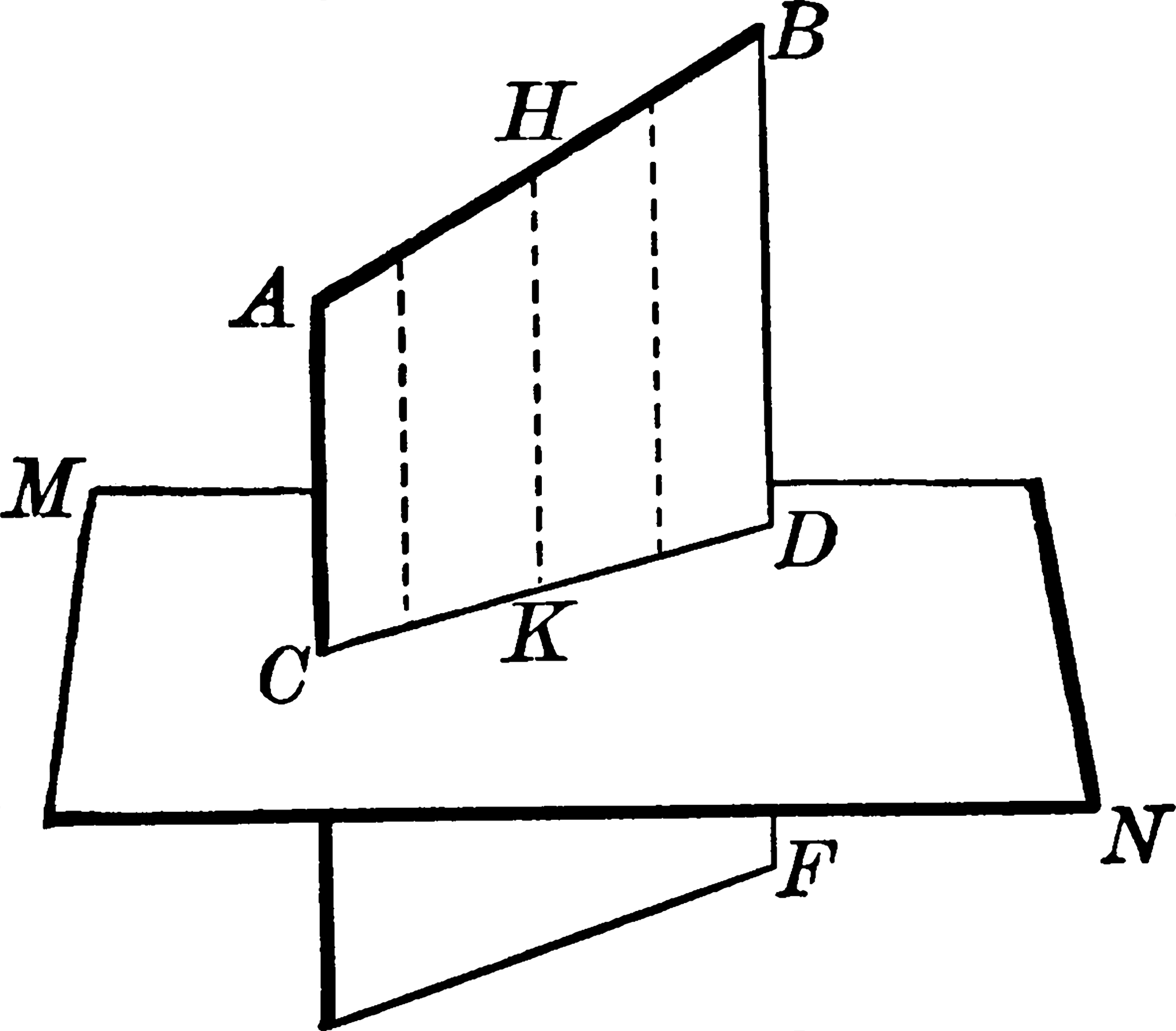 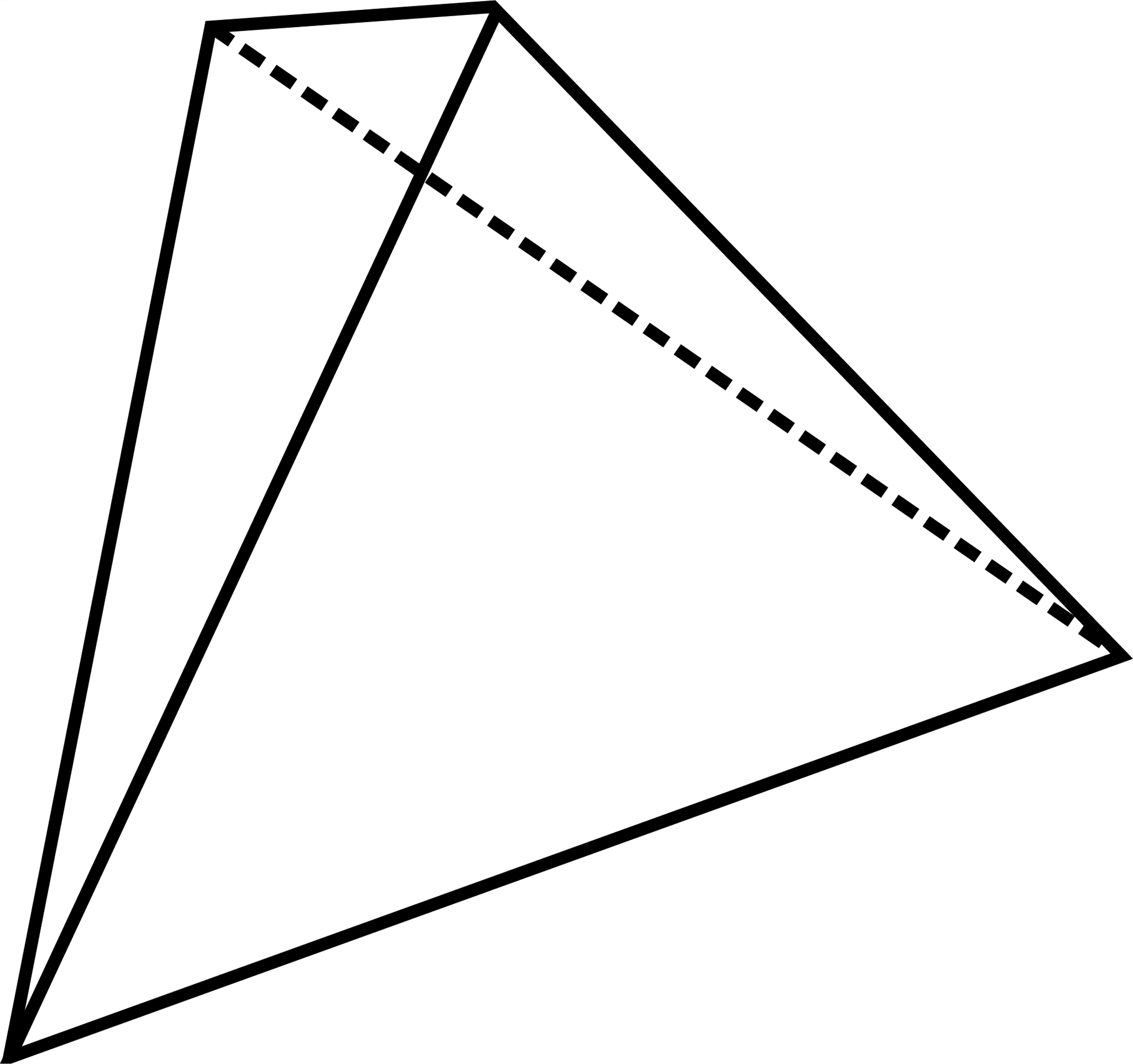 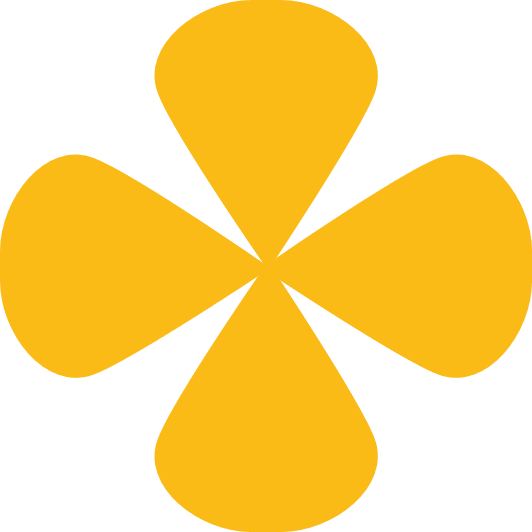 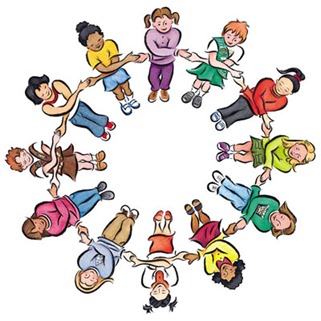 Khởi 
động
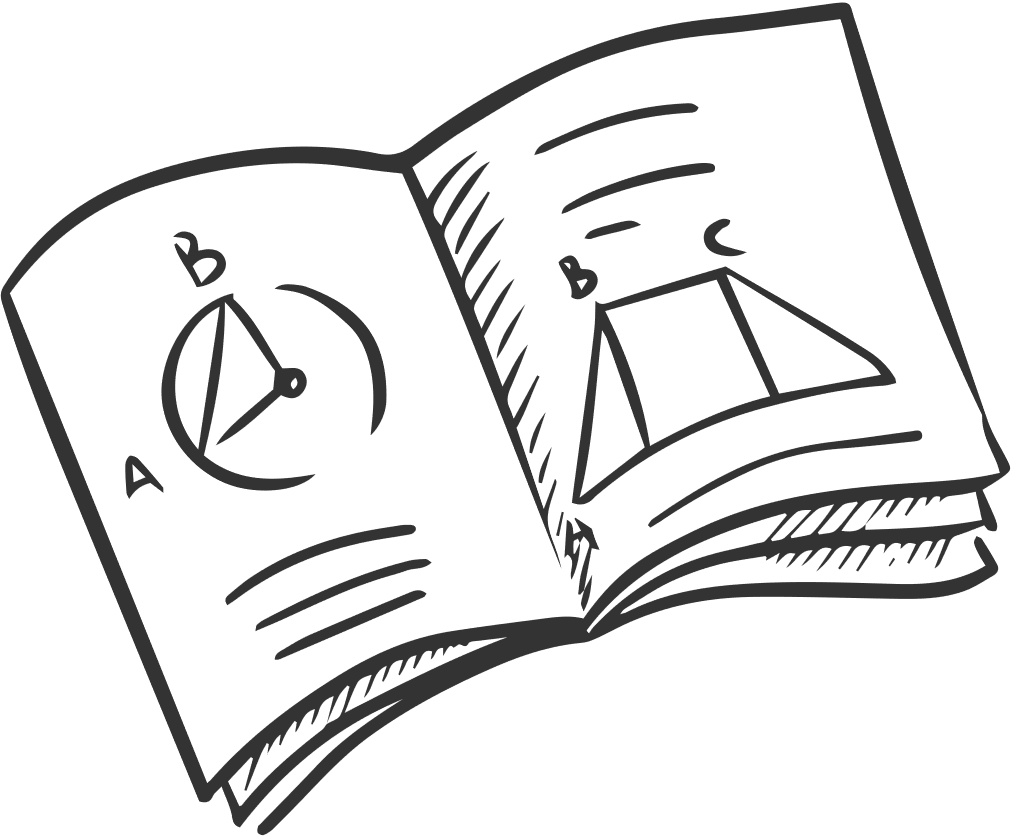 Hoạt động nhóm.
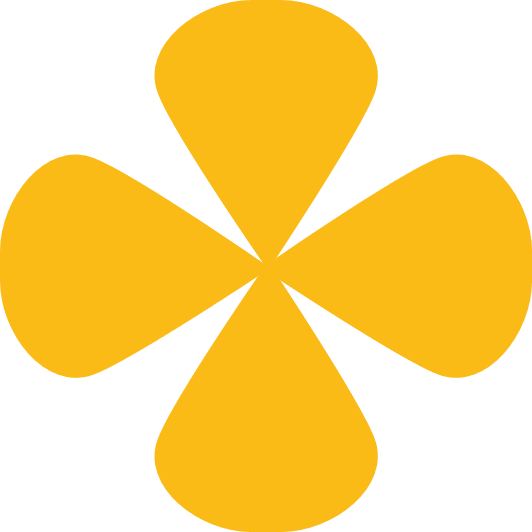 Trò chơi
Ghép hình
Hãy ghép các hình tam giác với nhau sao cho câu hỏi và câu trả lời nằm về hai phía của một cạnh tam giác .
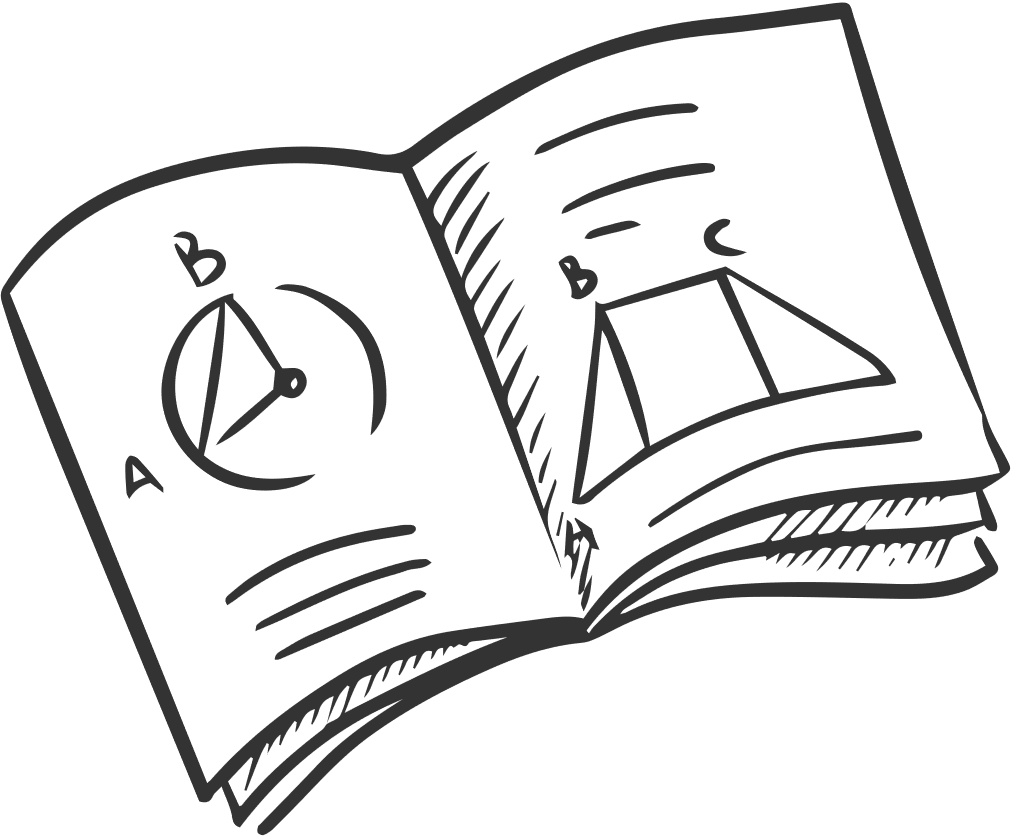 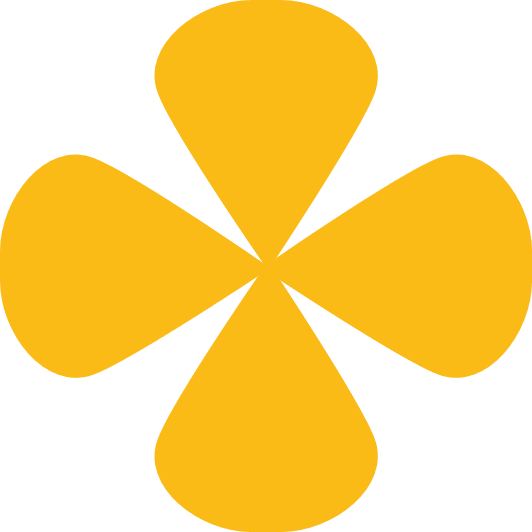 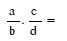 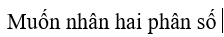 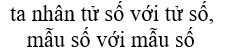 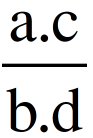 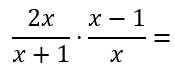 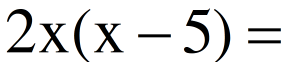 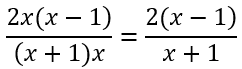 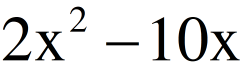 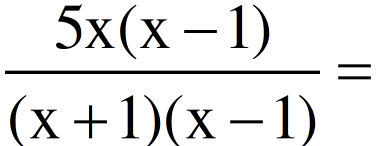 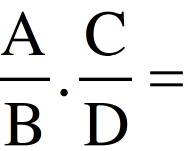 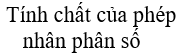 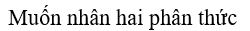 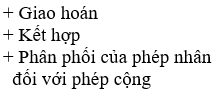 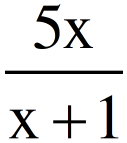 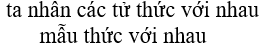 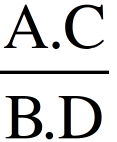 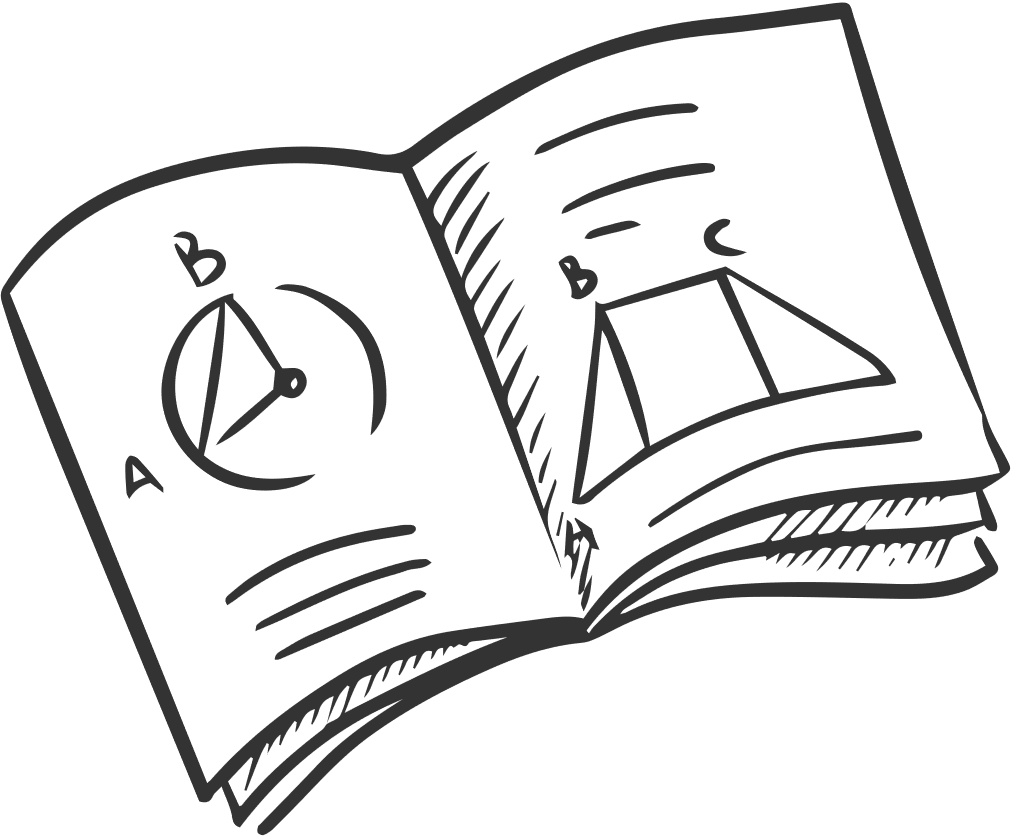 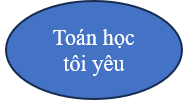 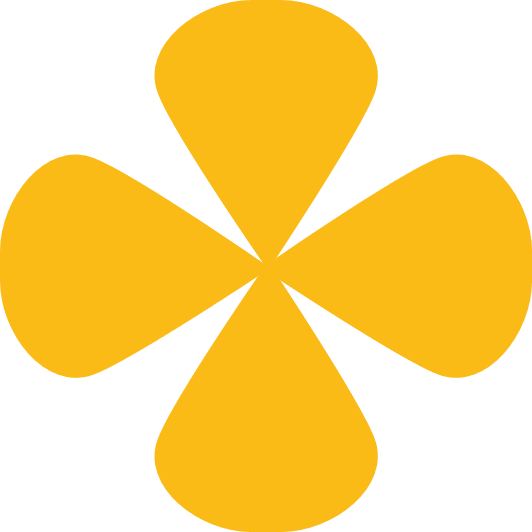 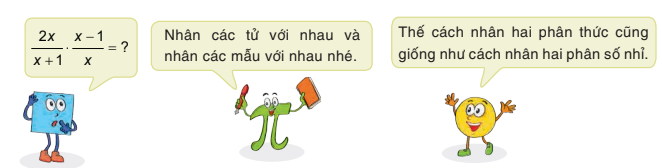 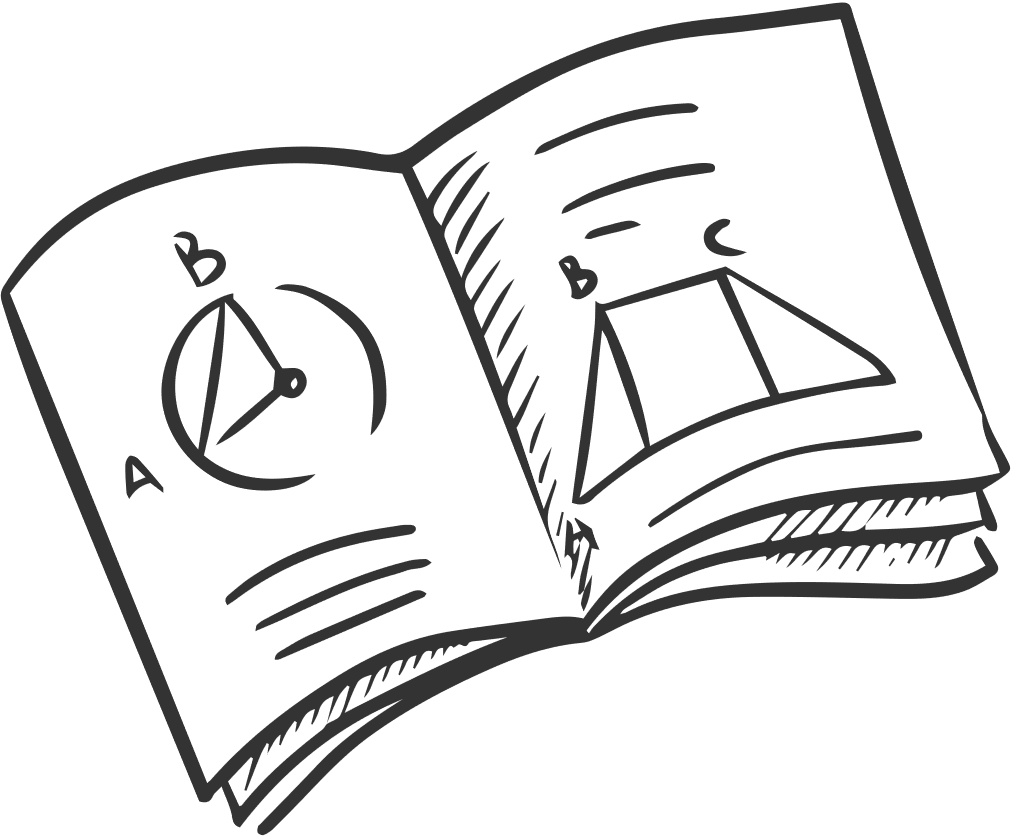 1. NHÂN HAI PHÂN THỨC ĐẠI SỐ
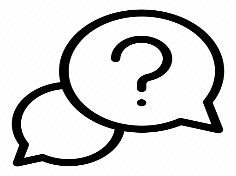 HĐ 1:
Giải
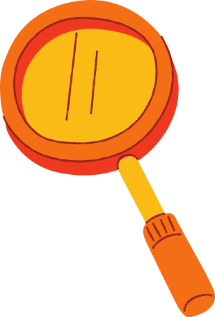 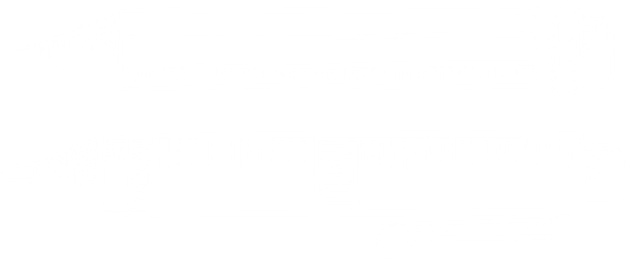 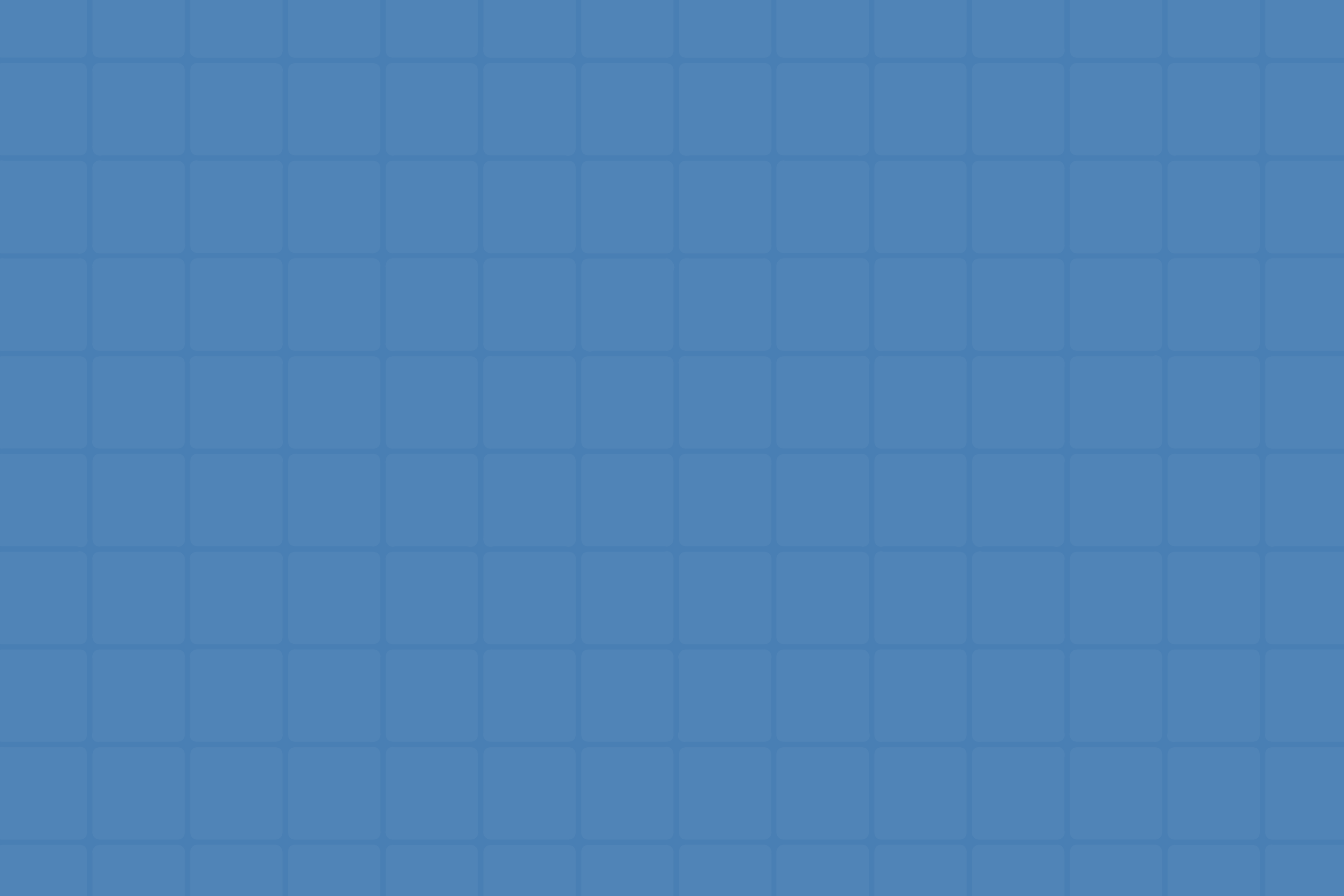 QUY TẮC
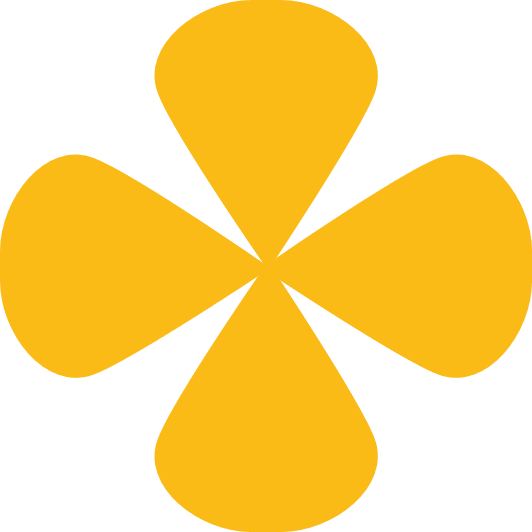 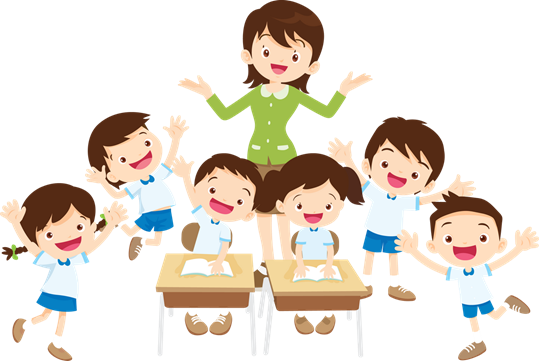 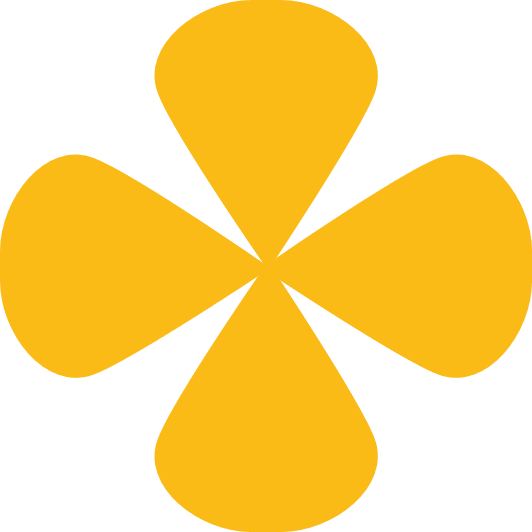 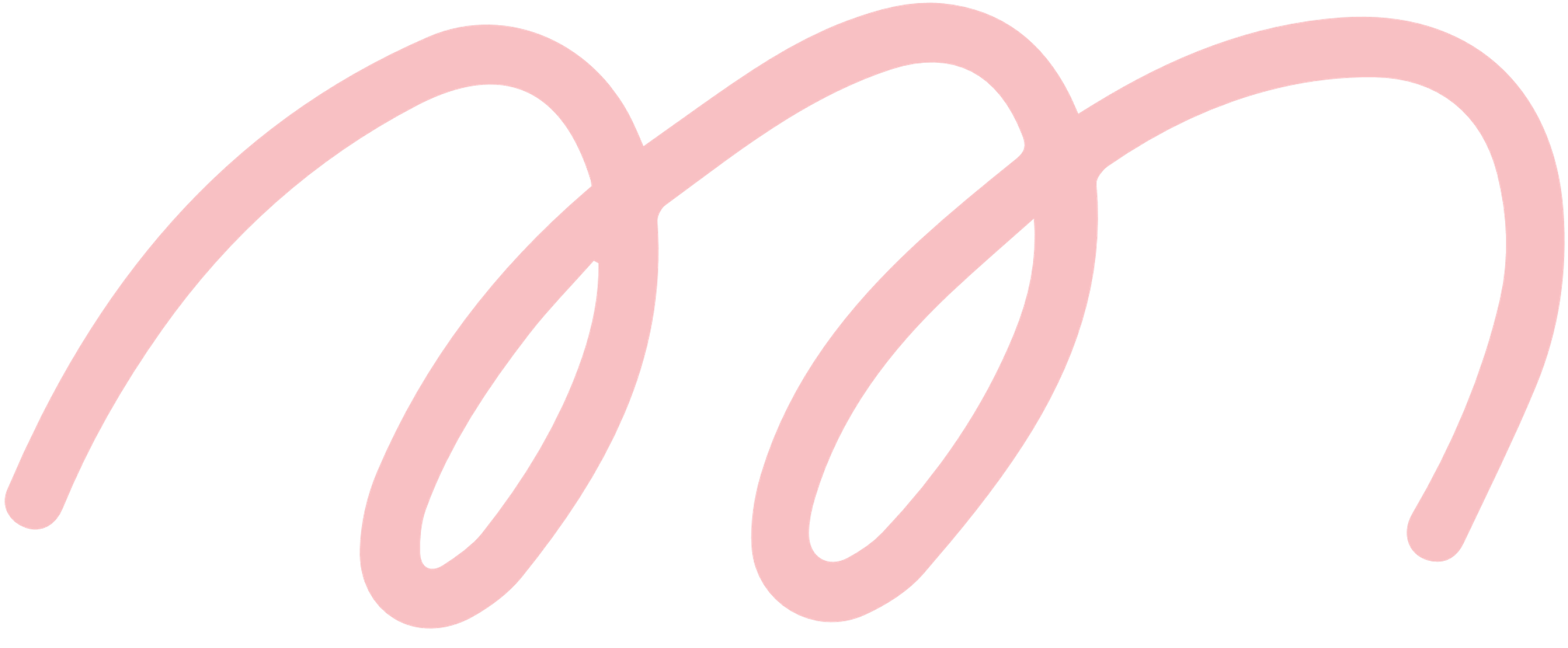 LUYỆN TẬP 1: Làm tính nhân
Giải
Giải
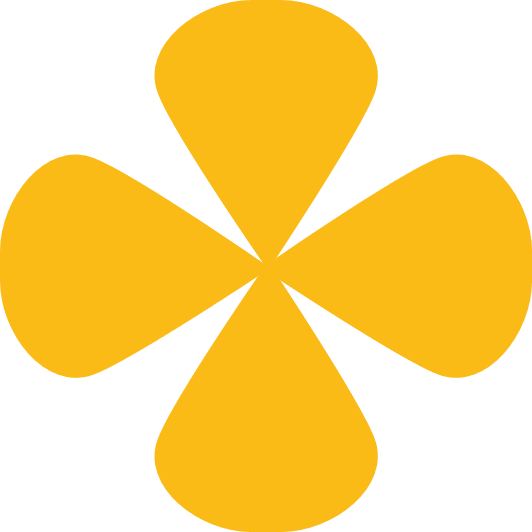 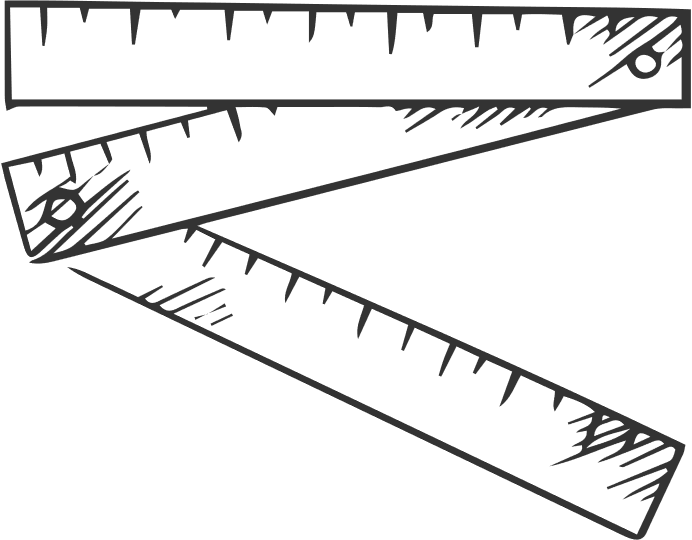 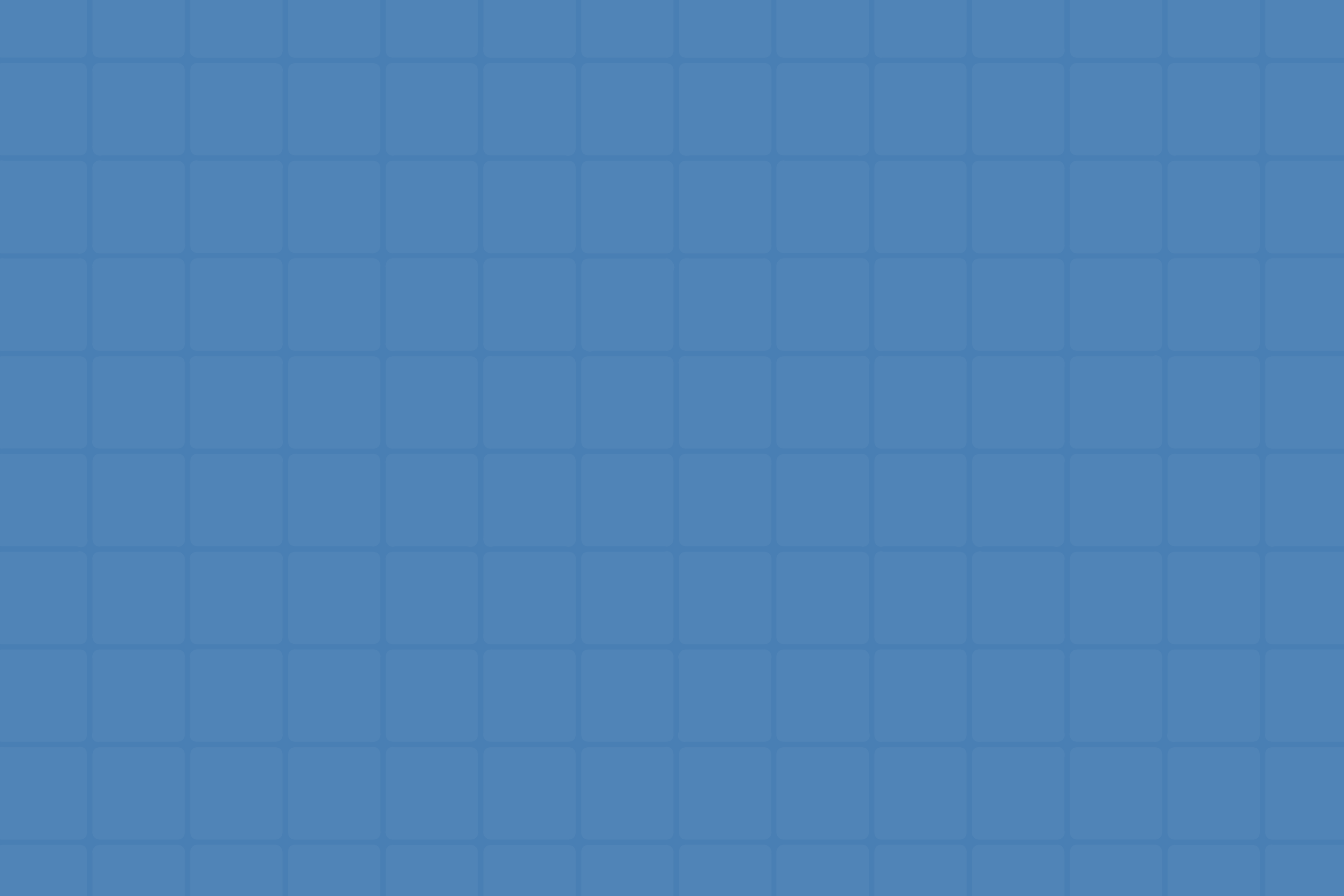 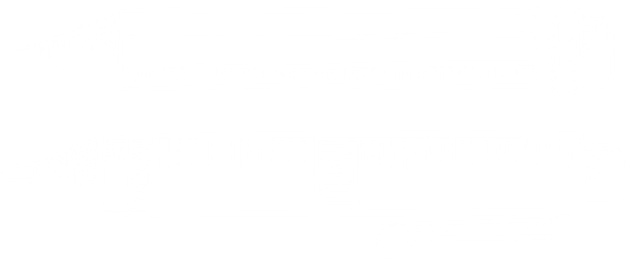 CHÚ Ý
Phép nhân phân thức đại số có các tính chất sau:
Giao hoán
Kết hợp
Phân phối
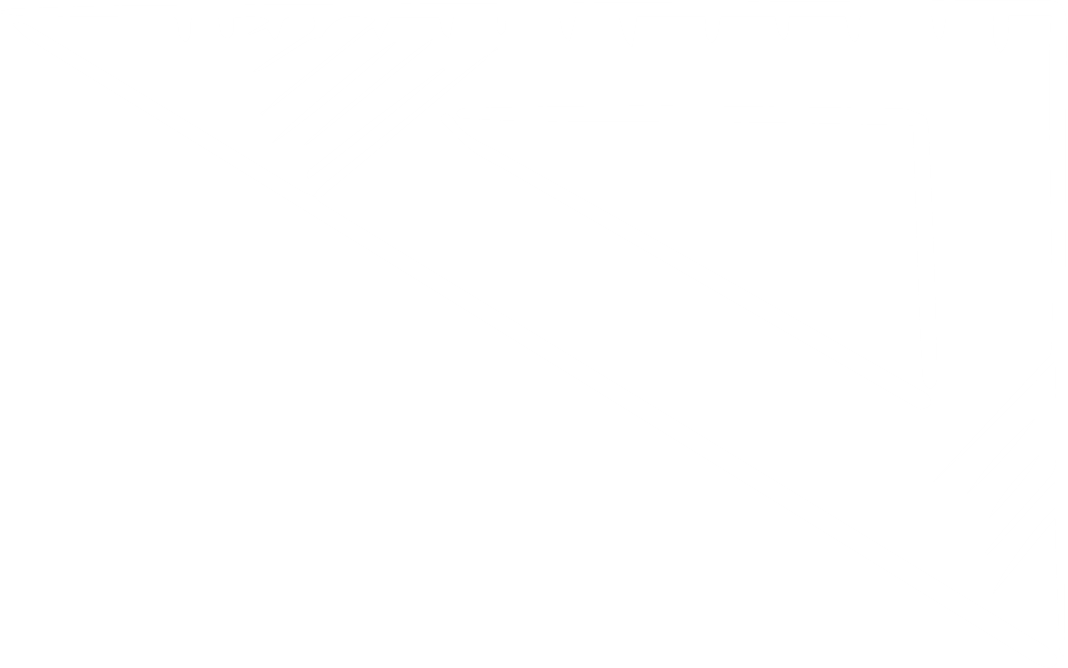 Bài 1: Làm tính nhân
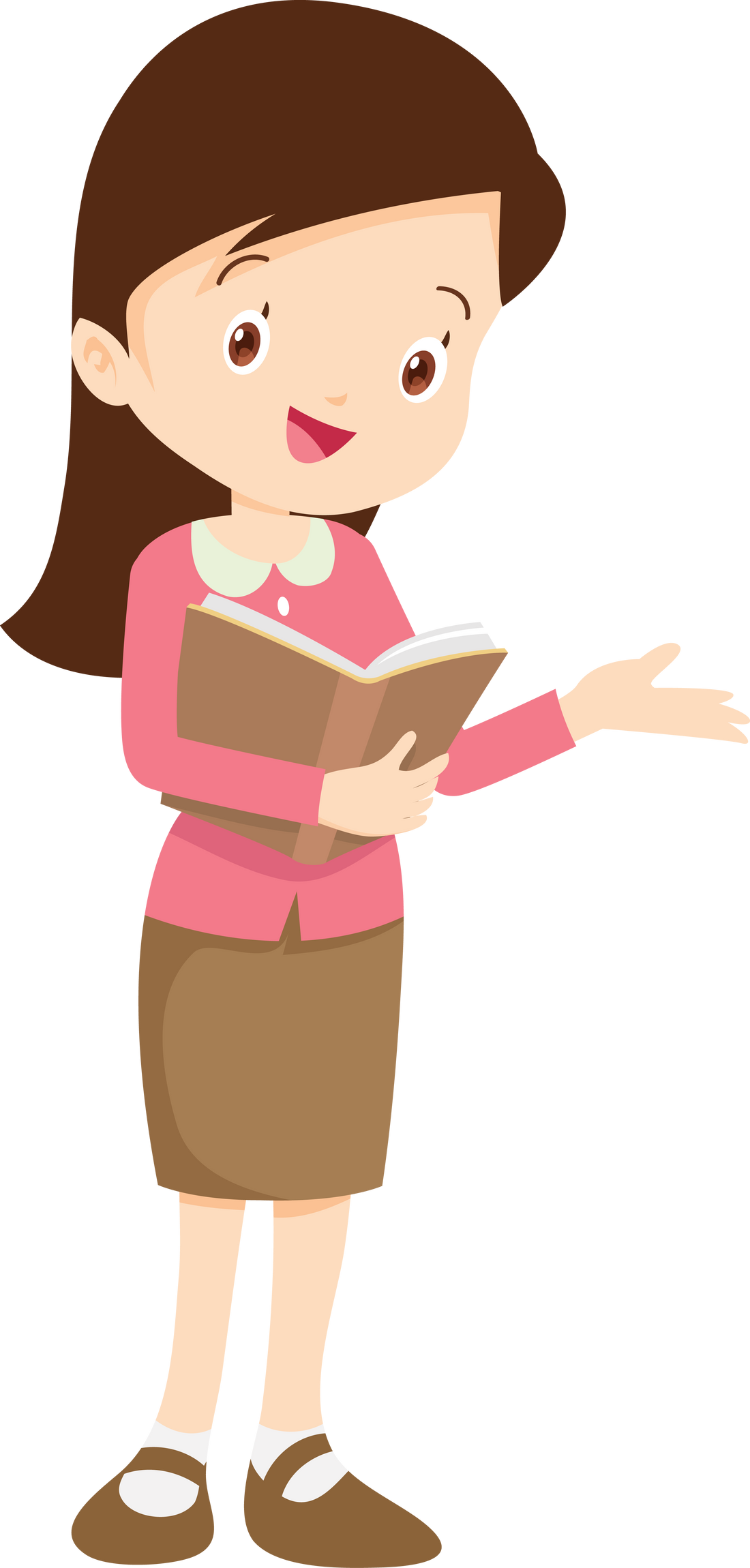 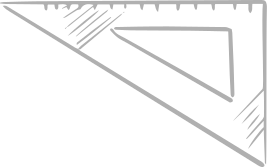 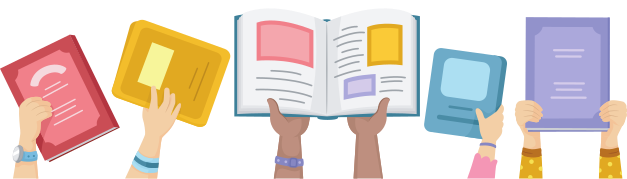 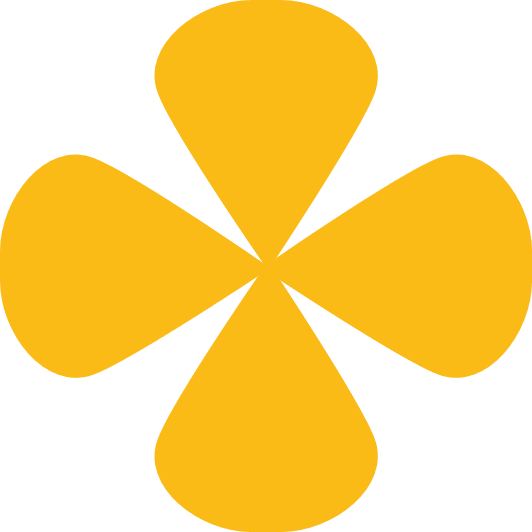 Bài 1: Làm tính nhân
Giải
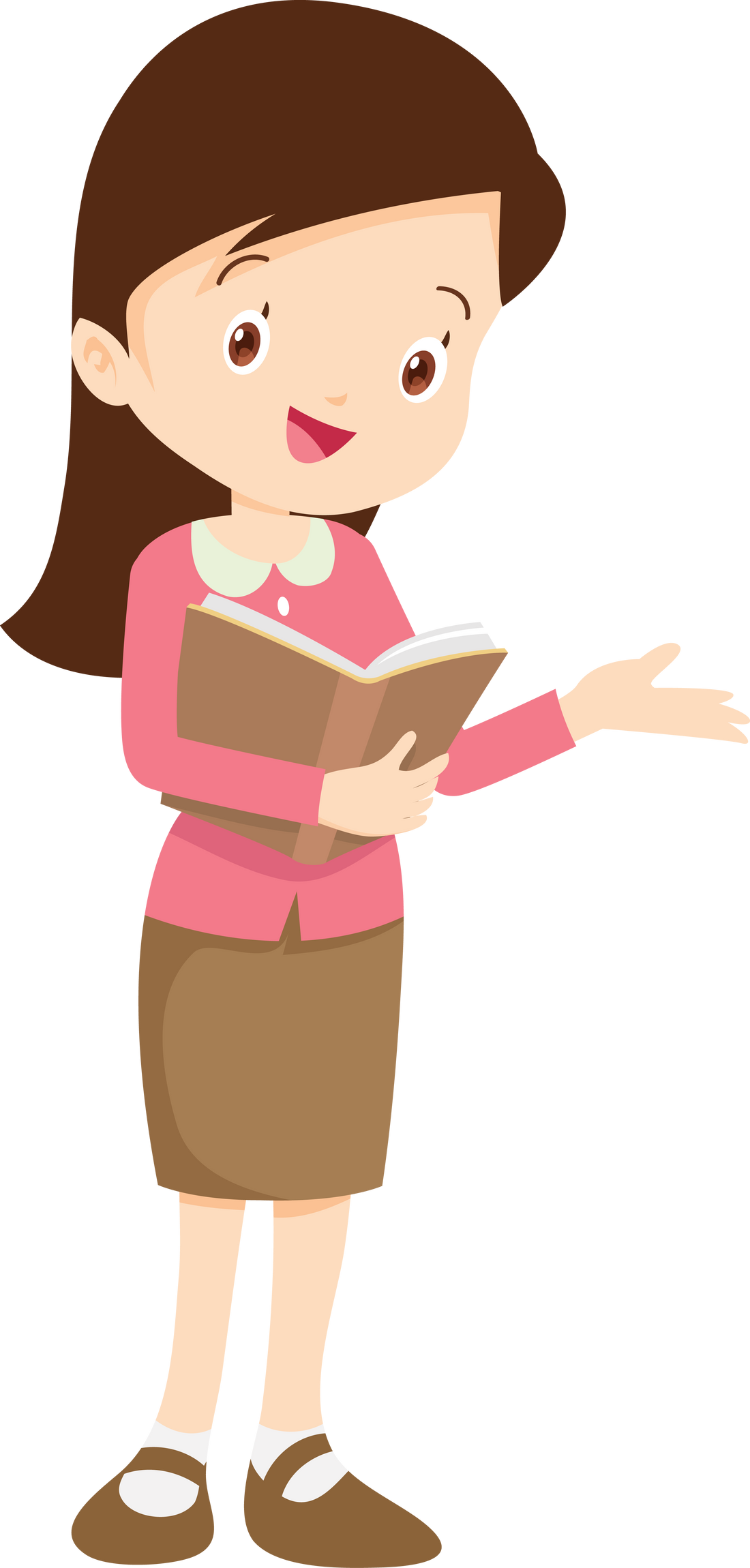 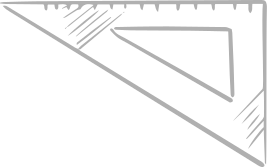 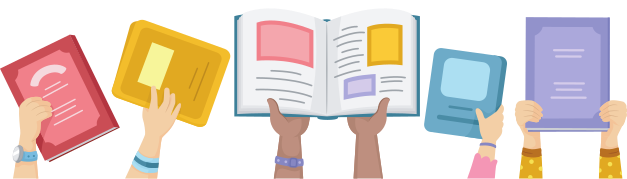 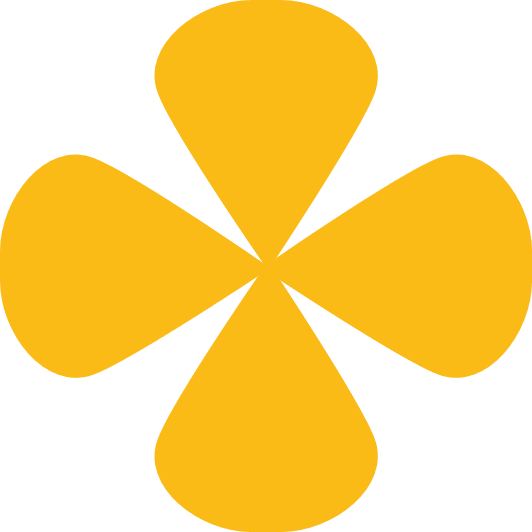 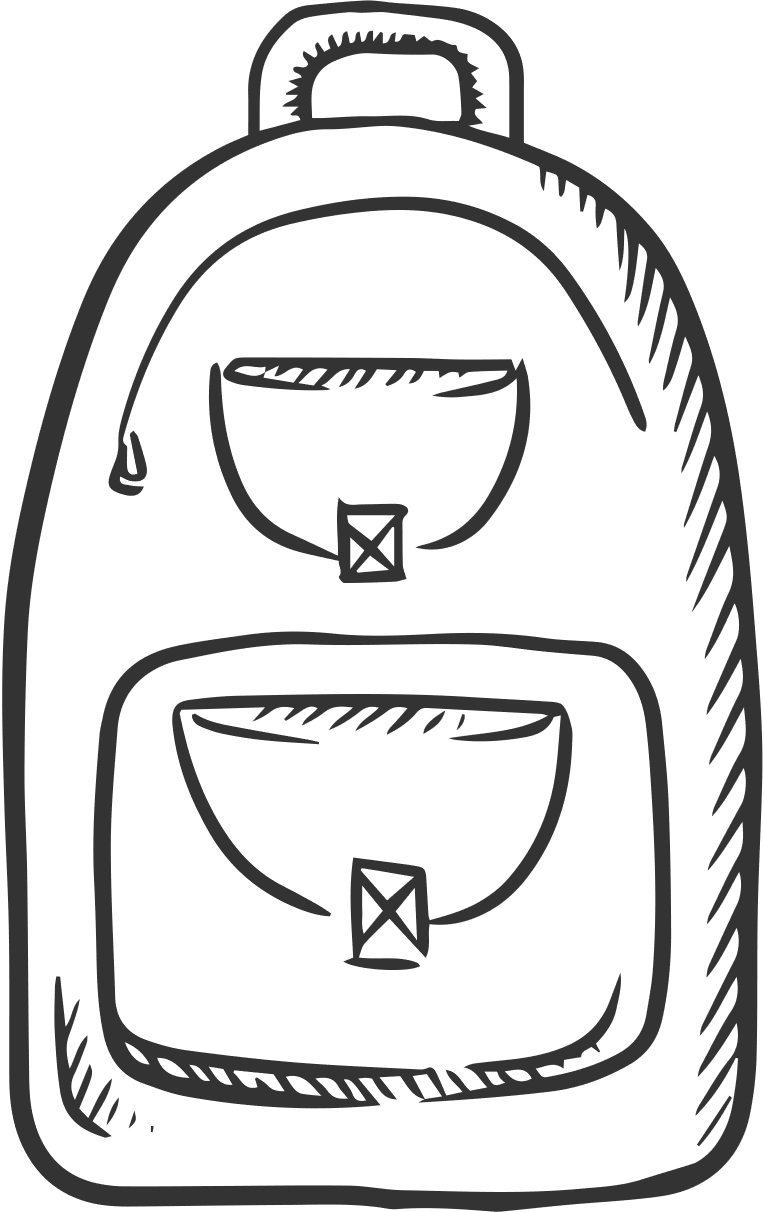 KIẾN THỨC TRỌNG TÂM
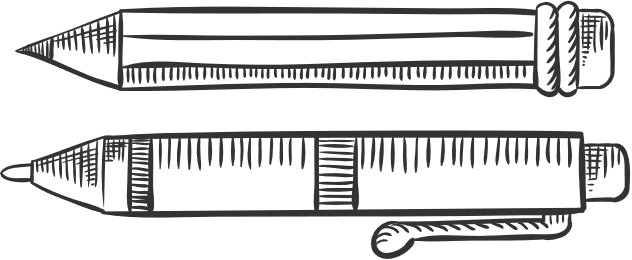 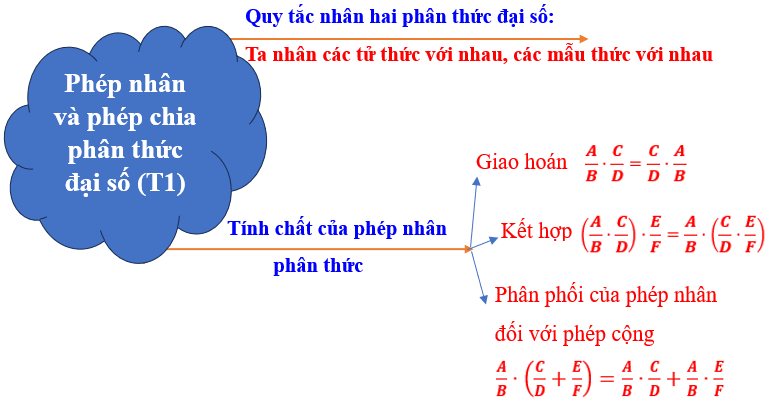 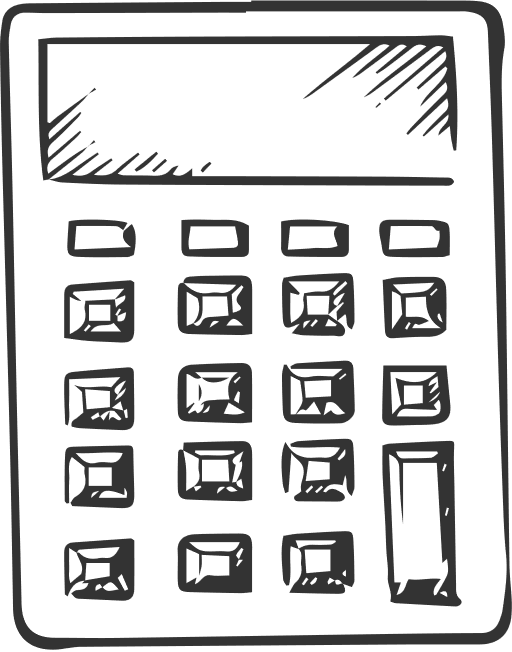 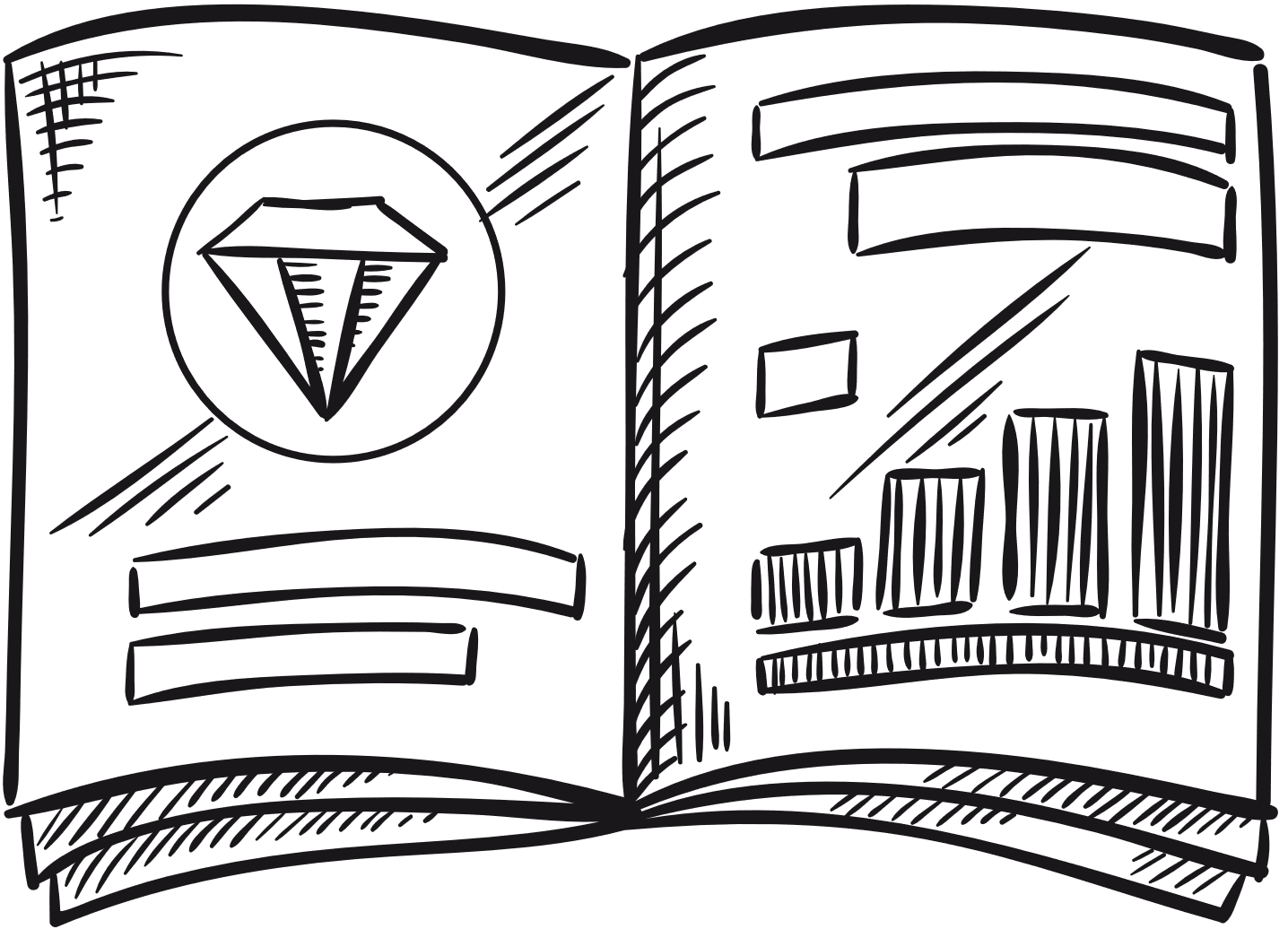 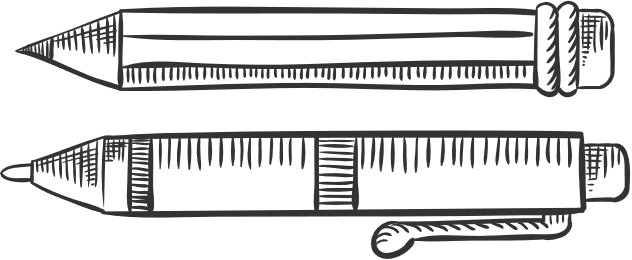 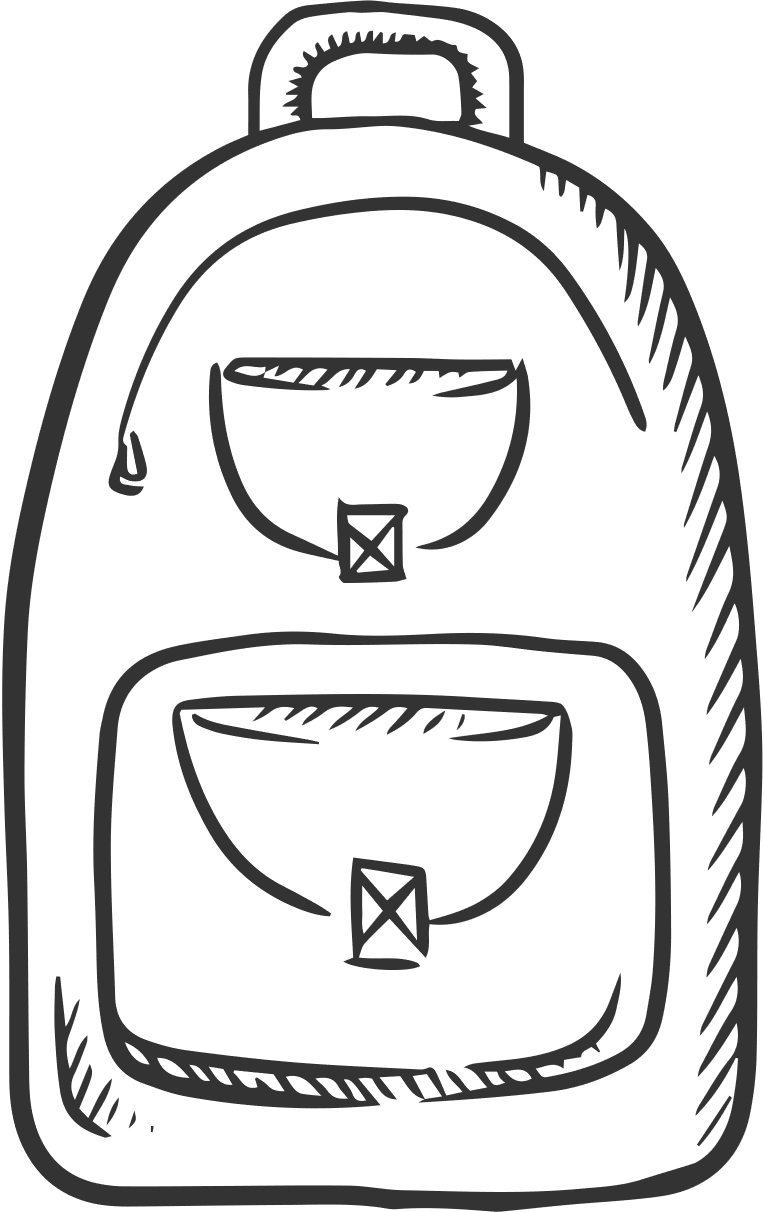 HƯỚNG DẪN VỀ NHÀ
* Chuẩn bị trước 
Mục 2 Chia hai phân thức.
* Ghi nhớ 
kiến thức trọng bài.
* Hoàn thành các bài tập trong SGK.
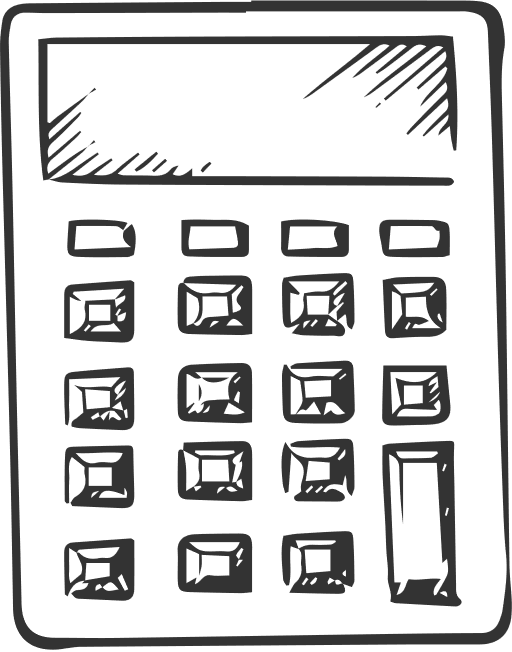 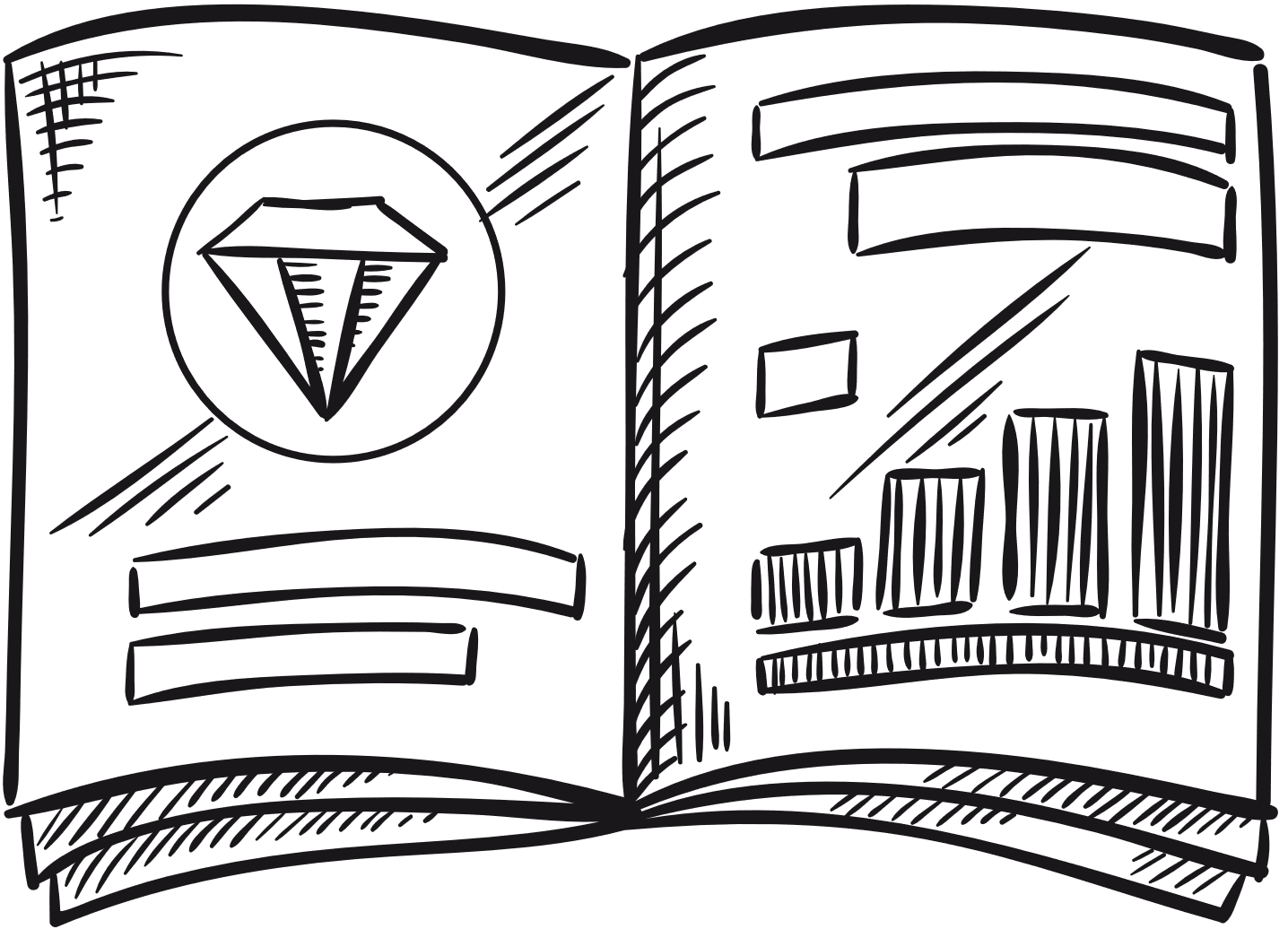 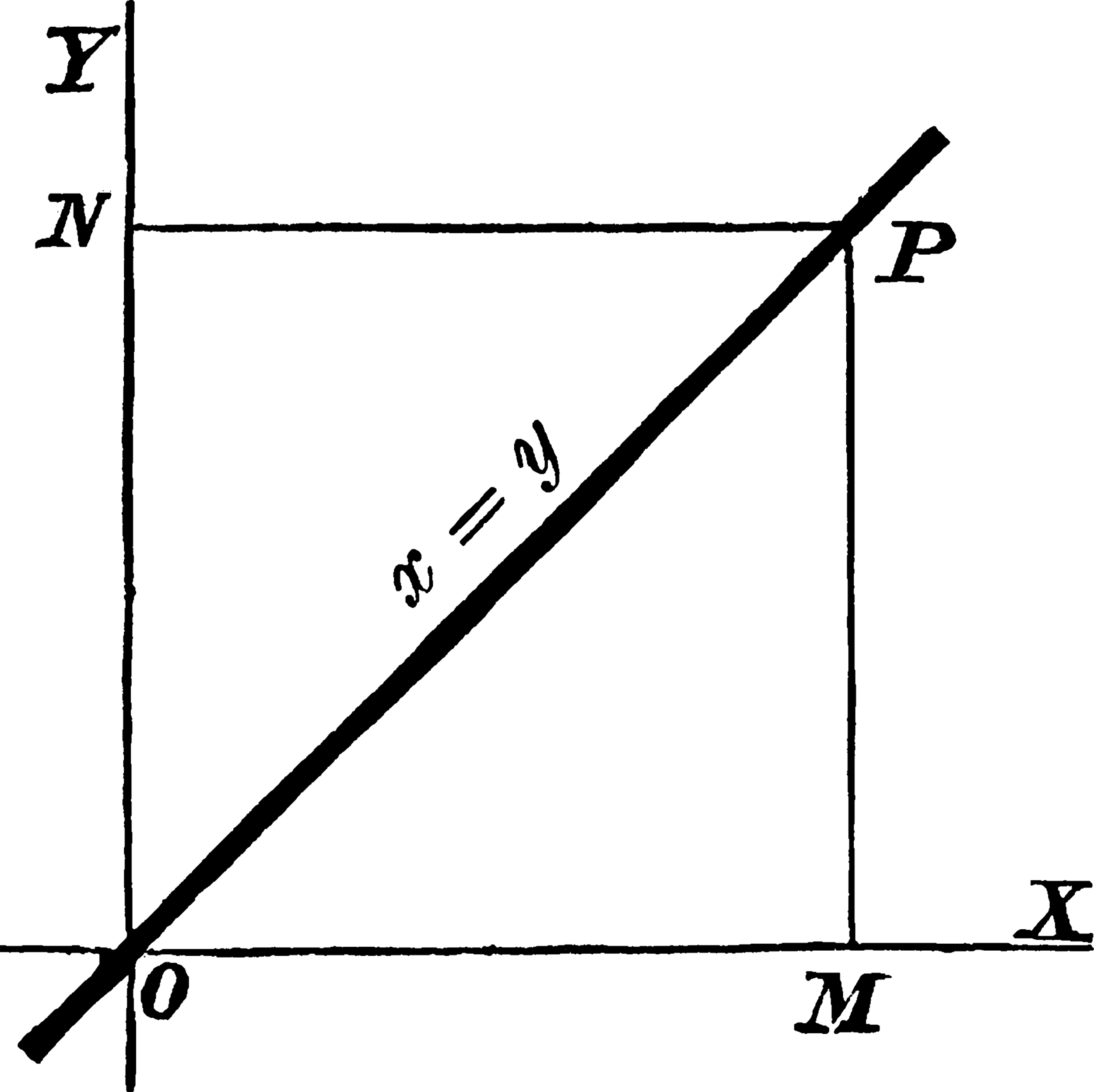 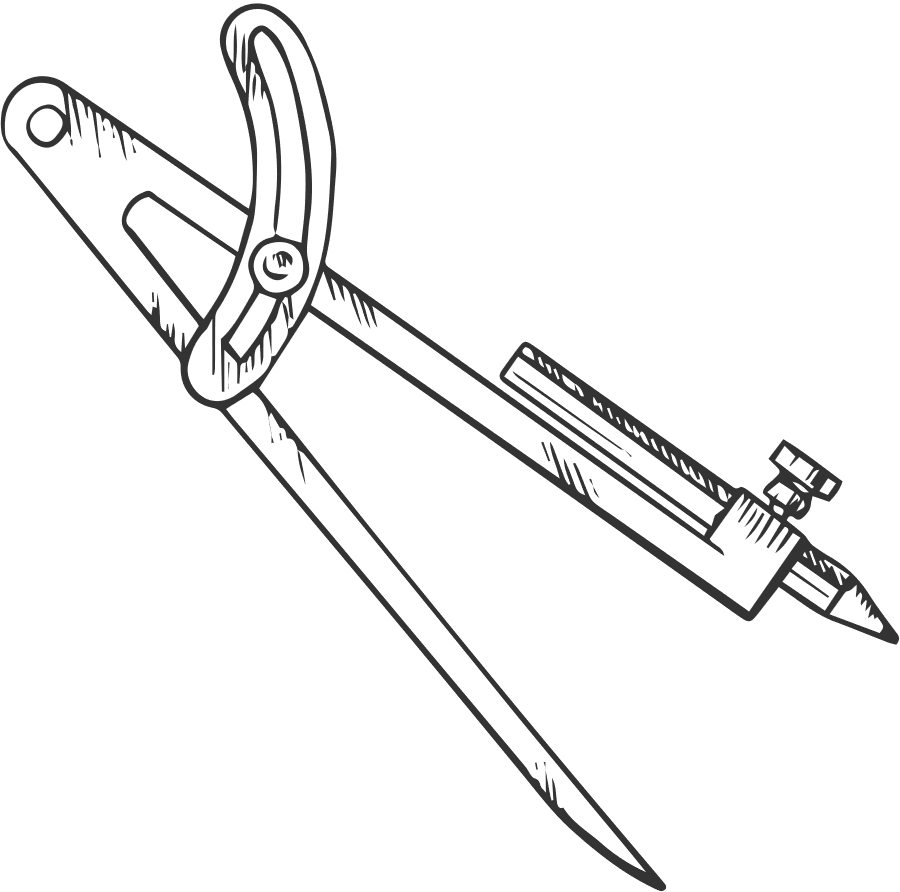 XIN CHÀO VÀ HẸN GẶP LẠI CÁC THẦY CÔ VÀ CÁC EM
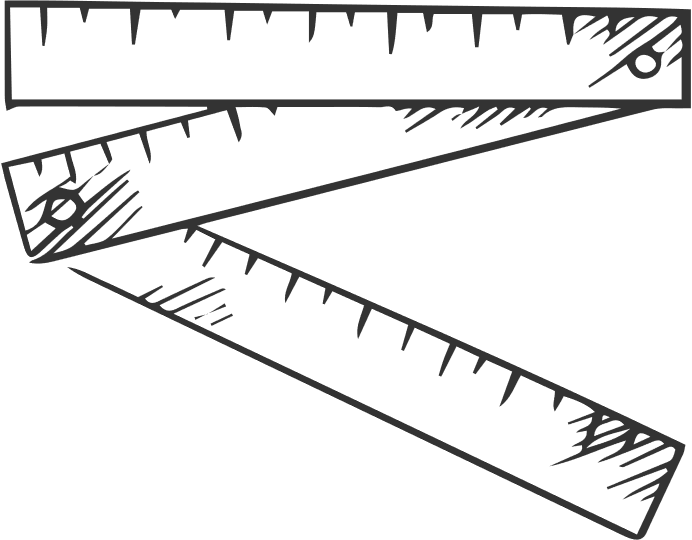 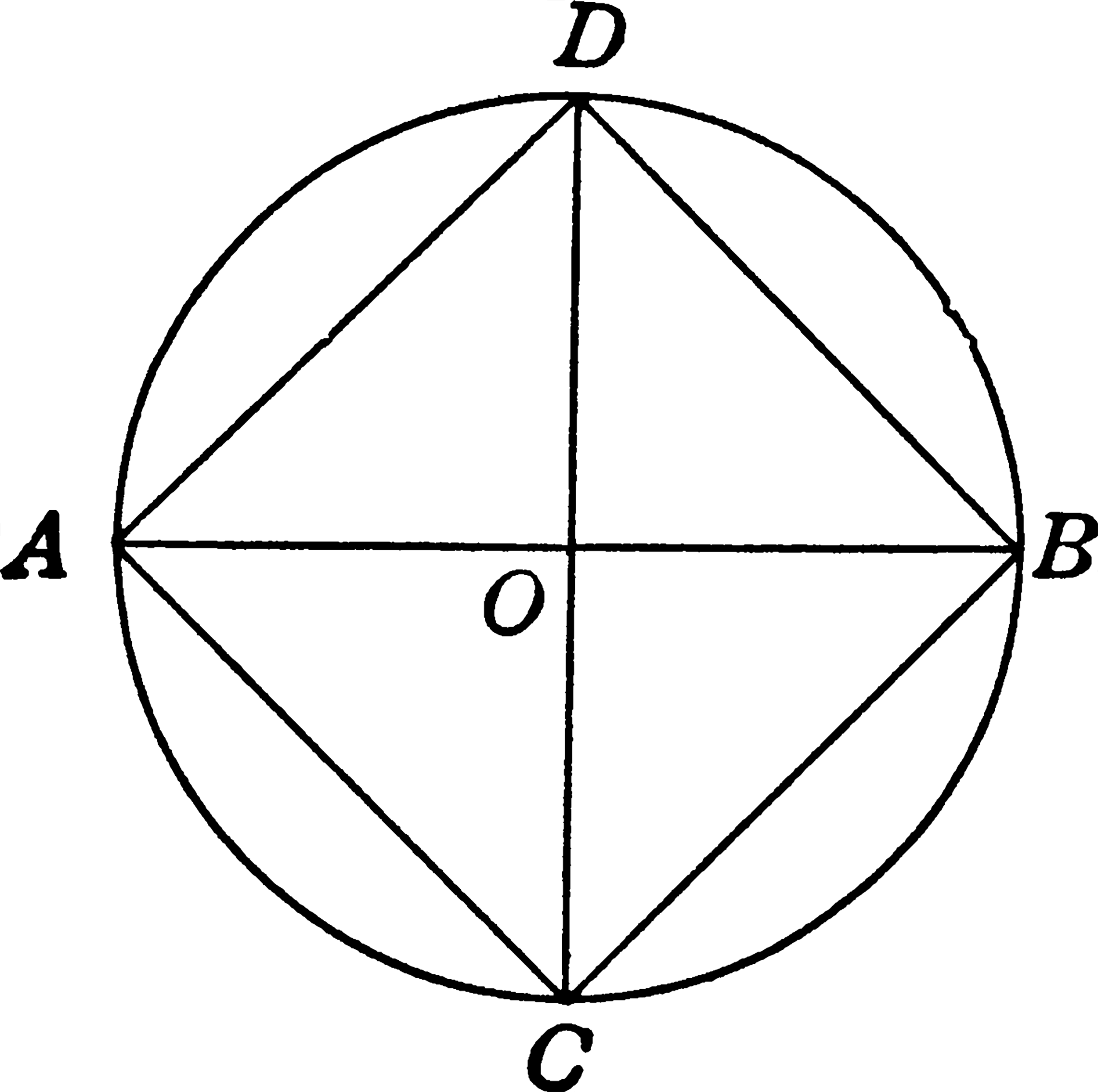